CSCE 747 Software Testing and Quality Assurance
Lecture 01 – Functional Testing
Last Time
Today
Jorgensen, Paul C. Software Testing 
A Craftsman Approach
The NextDate Function
2.3.1 Problem Statement
NextDate is a function of three variables: month, day, and year. It returns the date of the day after the 
input date. The month, day, and year variables have integer values subject to these conditions:
c1.      1 ≤ month ≤ 12
c2.      1 ≤ day ≤ 31
c3. 1812 ≤ year ≤ 2012

Jorgensen, Paul C. (2011-07-16). Software Testing (Page 22). Auerbach Publications. Kindle Edition.
Jorgensen, Paul C. Software Testing 
A Craftsman Approach
The Commission Problem
2.4.1 Problem Statement
A rifle salesperson in the former Arizona Territory sold rifle locks, stocks, and barrels made by a gunsmith in Missouri. Locks cost $45, stocks cost $30, and barrels cost $25. The salesperson had to sell at least one complete rifle per month, and production limits were such that the most the salesperson could sell in a month was 70 locks, 80 stocks, and 90 barrels. 
After each town visit, the salesperson sent a telegram to the Missouri gunsmith with the number of locks, stocks, and barrels sold in that town. At the end of a month, the salesperson sent a very short telegram showing –1 lock sold. The gunsmith then knew the sales for the month were complete and computed the salesperson’s commission as follows: 
10% on sales up to (and including) $1000, 
15% on the next $800, and 
20% on any sales in excess of $1800. 
The commission program produced a monthly sales report that gave the total number of locks, stocks, and barrels sold, the salesperson’s total dollar sales, and, finally, the commission.
Jorgensen, Paul C. Software Testing 
A Craftsman Approach
Simple ATM (SATM)
GUI/Interface
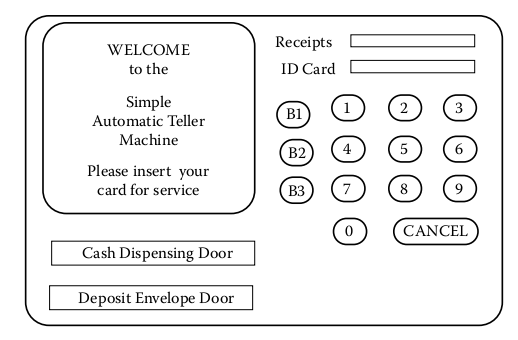 Jorgensen, Paul C. Software Testing 
A Craftsman Approach
2.5.1 Problem Statement
The SATM system communicates with bank customers via the 15 screens shown in Figure 2.4. 
Using a terminal with features as shown in Figure 2.3, SATM customers can select any of three transaction types: 
deposits, 
withdrawals, and 
balance inquiries. 
These transactions can be done on two types of accounts: checking and savings.
Jorgensen, Paul C. Software Testing 
A Craftsman Approach
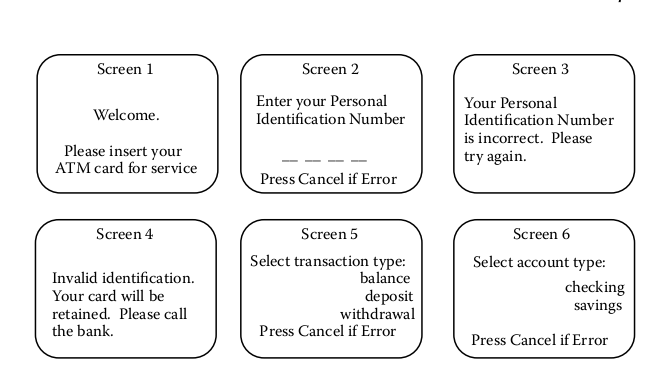 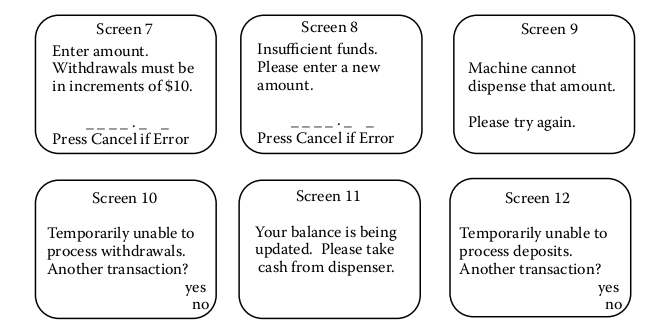 Currency Converter
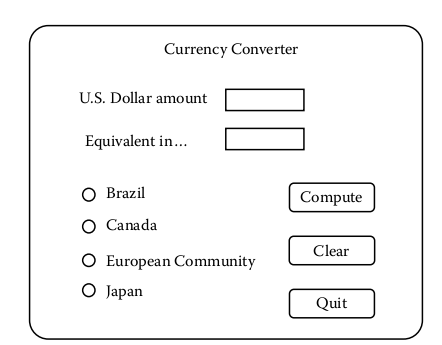 Saturn Windshield Wiper Controller
The windshield wiper on some Saturn automobiles is controlled by a lever with a dial. The lever has four positions — OFF, INT (for intermittent), LOW, and HIGH — and the dial has three positions, numbered simply 1, 2, and 3. 
The dial positions indicate three intermittent speeds, and the dial position is relevant only when the lever is at the INT position. The decision table below shows the windshield wiper speeds (in wipes per minute) for the lever and dial positions.
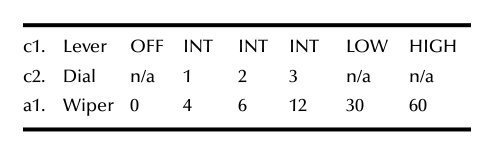 Functional Testing
Black Box testing
Jorgensen, Paul C. Software Testing 
A Craftsman Approach
Boundary Value Testing
Consider testing f(x,y) subject to constraints
a  x  b
c  y  d
“Strongly typed languages (such as Ada®and Pascal) permit explicit definition of such variable ranges.”
Jorgensen, Paul C. Software Testing 
A Craftsman Approach
Input domain
Input domain of a function of two variables.









Automatically generate test cases
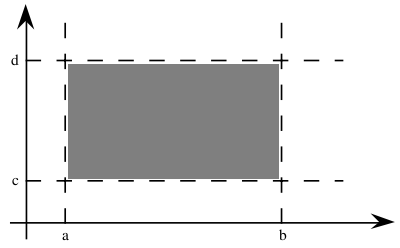 Jorgensen, Paul C. Software Testing 
A Craftsman Approach
T – Test case generator
The tool T – generates test cases automatically
Min
Min+
Nom (nominal) 
Max-
Max
MAXINT  
-- /usr/include/limits.h
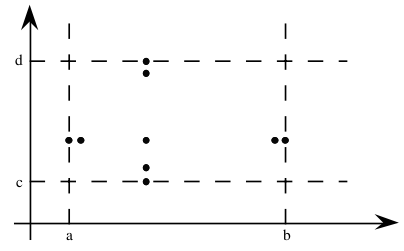 Jorgensen, Paul C. Software Testing 
A Craftsman Approach
logical (versus physical) variables,
Physical variables – tied to a real thing, temperature, age, etc.


Logical variable – Pin numbers
Jorgensen, Paul C. Software Testing 
A Craftsman Approach
Robustness Testing
Robustness Testing adds

Max+
Min-
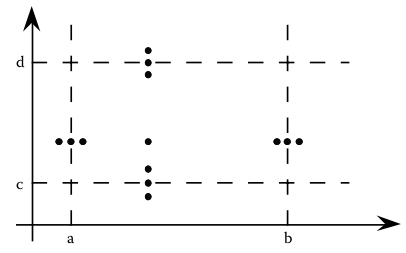 Jorgensen, Paul C. Software Testing 
A Craftsman Approach
Worst-Case Testing
Worst-Case Testing
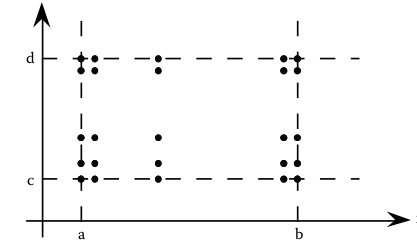 Jorgensen, Paul C. Software Testing 
A Craftsman Approach
Robust worst-case test cases
Robust worst-case test cases
Combines robust and worst case
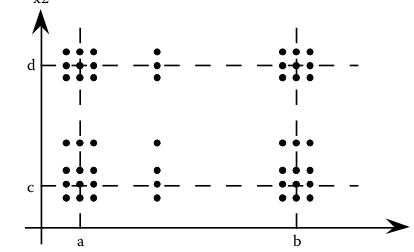 Jorgensen, Paul C. Software Testing 
A Craftsman Approach
Special value testing
Special value testing is probably the most widely practiced form of functional testing. 
most intuitive and least uniform.
Ad hoc
Jorgensen, Paul C. Software Testing 
A Craftsman Approach
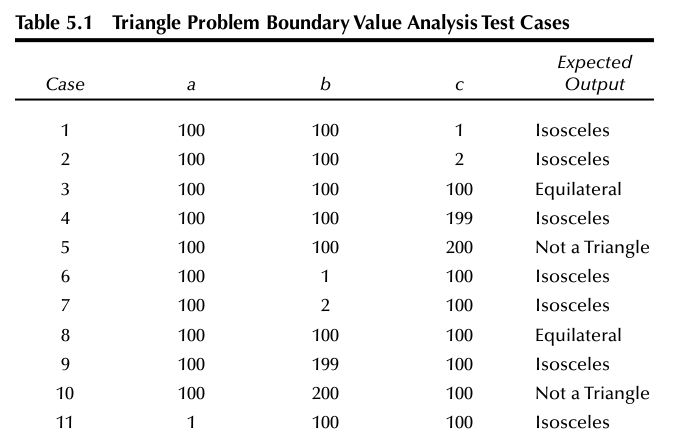 Jorgensen, Paul C. Software Testing 
A Craftsman Approach
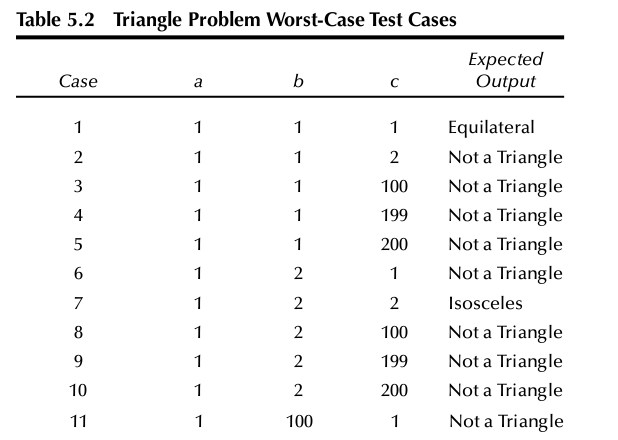 Jorgensen, Paul C. Software Testing 
A Craftsman Approach
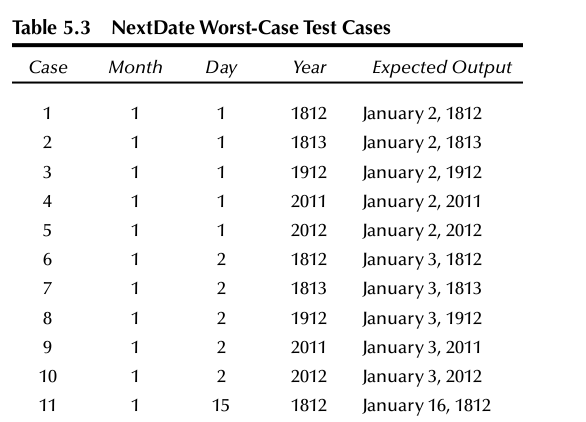 Jorgensen, Paul C. Software Testing 
A Craftsman Approach
Input Space of Commission Problem
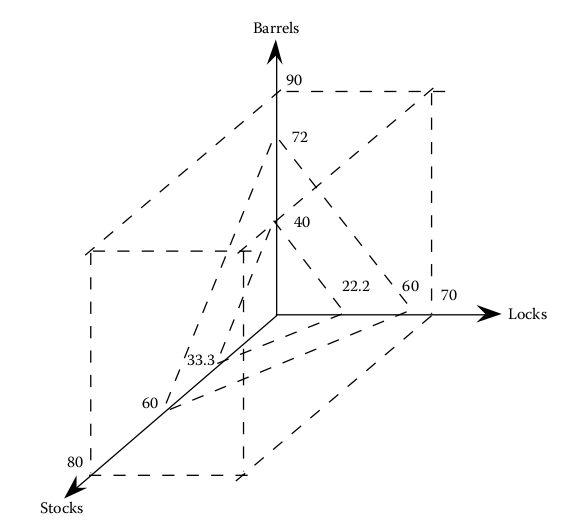 Jorgensen, Paul C. Software Testing 
A Craftsman Approach
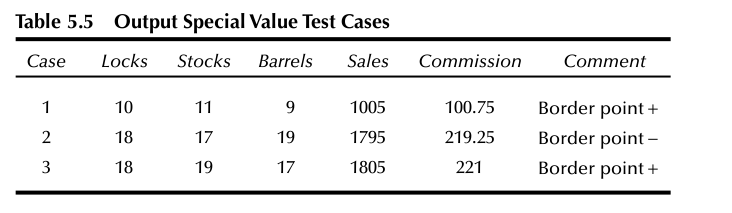 Jorgensen, Paul C. Software Testing 
A Craftsman Approach
Eclipse and Java Assignment
Jorgensen, Paul C. Software Testing 
A Craftsman Approach
Jorgensen, Paul C. Software Testing 
A Craftsman Approach
Jorgensen, Paul C. Software Testing 
A Craftsman Approach
Jorgensen, Paul C. Software Testing 
A Craftsman Approach
Jorgensen, Paul C. Software Testing 
A Craftsman Approach
Jorgensen, Paul C. Software Testing 
A Craftsman Approach
Jorgensen, Paul C. Software Testing 
A Craftsman Approach
Jorgensen, Paul C. Software Testing 
A Craftsman Approach
Jorgensen, Paul C. Software Testing 
A Craftsman Approach
Jorgensen, Paul C. Software Testing 
A Craftsman Approach
Jorgensen, Paul C. Software Testing 
A Craftsman Approach
Jorgensen, Paul C. Software Testing 
A Craftsman Approach
Jorgensen, Paul C. Software Testing 
A Craftsman Approach
Jorgensen, Paul C. Software Testing 
A Craftsman Approach
Jorgensen, Paul C. Software Testing 
A Craftsman Approach
Jorgensen, Paul C. Software Testing 
A Craftsman Approach
Jorgensen, Paul C. Software Testing 
A Craftsman Approach
Jorgensen, Paul C. Software Testing 
A Craftsman Approach
Jorgensen, Paul C. Software Testing 
A Craftsman Approach
Jorgensen, Paul C. Software Testing 
A Craftsman Approach